Unit 4
Arrangement of Electrons in Atoms
Properties of Light
The wave description of light
Electromagnetic radiation–a form of energy that exhibits wavelike behavior as it travels through space.
Wavelike behavior—what does this include??
Reflection
Refraction
Interference
Together, all forms of electromagnetic radiation form the electromagnetic spectrum.
The electromagnetic spectrum
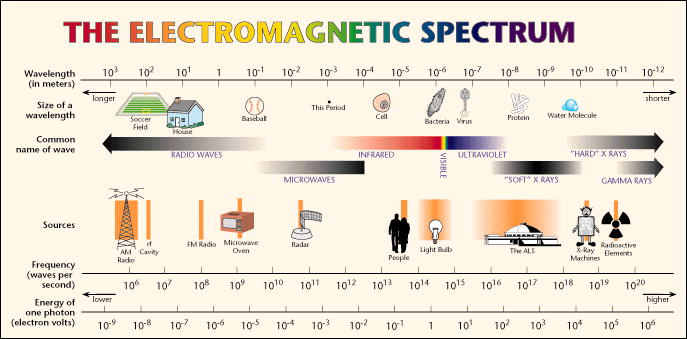 Wavelike behavior = repetitive nature
Wavelength (λ)
Expressed in m or nm.
Frequency(s-1 or Hertz, Hz) —the number of waves that pass a given point in a specific time.
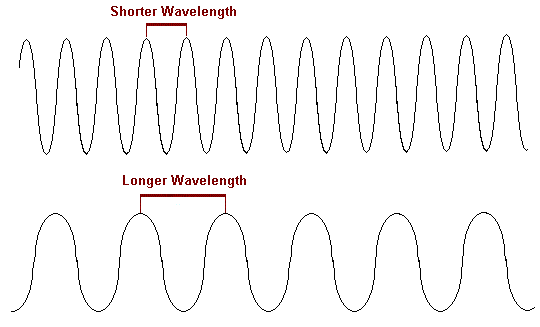 Shorter Wavelength = higher frequency




Longer wavelength = lower frequency
Frequency and wavelength
Mathematically related to each other. 
c = λν
c = speed of light (2.998 × 108 m/s) (constant)
λ = wavelength in meters (m)
ν = frequency in s-1
practice
What is the frequency of green light, which has a wavelength of 4.90x10-7 m?



An X-ray has a wavelength of 1.15x10-10 m.  What is its frequency?
practice cntd.
What is the wavelength of an electromagnetic wave that has a frequency of 78x106 Hz?


A popular radio station broadcasts with a frequency of 94.7 MHz.   What is the wavelength of the broadcast?  (1 MHz = 106 Hz)
Nuclear Atom and Unanswered Questions
Rutherford’s nuclear model of the atom was not complete:
Distribution of electrons?
What prevented attraction between nucleus and electrons?
The Photoelectric effect
In the early 1900s, scientists studied experiments that could not be explained by the wave theory of light.

The photoelectric effect—The emission of electrons from a metal when light shines on the metal. 
Light must be at a minimum frequency to knock an electron loose from the metal

If light was wavelike only, any frequency of light would cause a loss of an electron.
Recall
What is the speed of an electromagnetic wave that has a frequency of 78x106 Hz?


A popular radio station broadcasts with a frequency of 94.7 MHz.   What is the wavelength of the broadcast?  (1 MHz = 106 Hz)
Max Planck
Studied emission of light by hot objects.
Proposed that hot objects do not emit electromagnetic energy continuously, but in small, specific packets called quanta. 
A quantum is the minimum quantity of energy that can be lost or gained by an atom.
E = hν
Dual wave-particle nature of light
Light exhibits both wave and particle-like behavior
Each particle carries a quantum of energy
A photon is a particle of electromagnetic radiation having zero mass and carrying a  quantum of energy.
Ephoton = hv
Einstein—EM radiation is absorbed by matter only in whole numbers of photons.
Calculating the energy of a photon
What is the energy for the following photon?

1.05x10-7 m
Atom Emissions
Ground state—the lowest energy state of an atom
Excited state—A state in which an atom has a higher potential energy than it has in its ground state
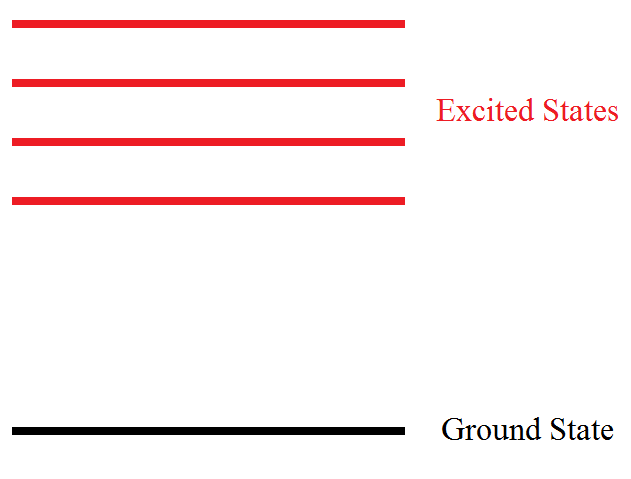 Different “jumps” of energy provide different frequencies of emission and therefore, produce different colors.
Photon
Photon
Line Spectra
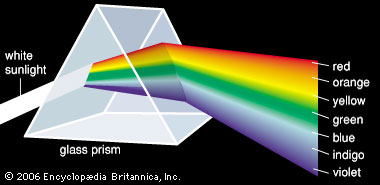 A prism can separate light into isolated colors.
These separate colors are known as the line emission spectrum of that particular element. 
Represents the spectrum of frequencies of EM radiation emitted.
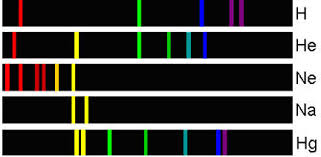 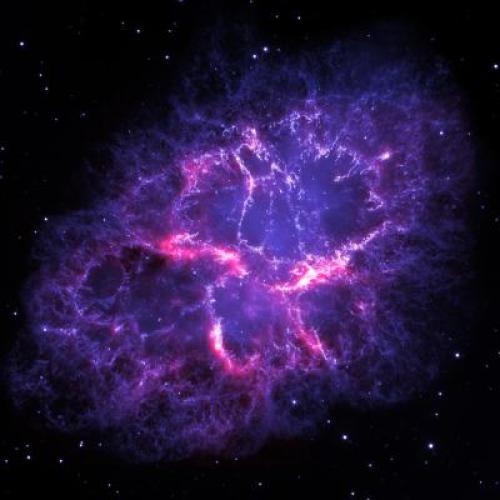 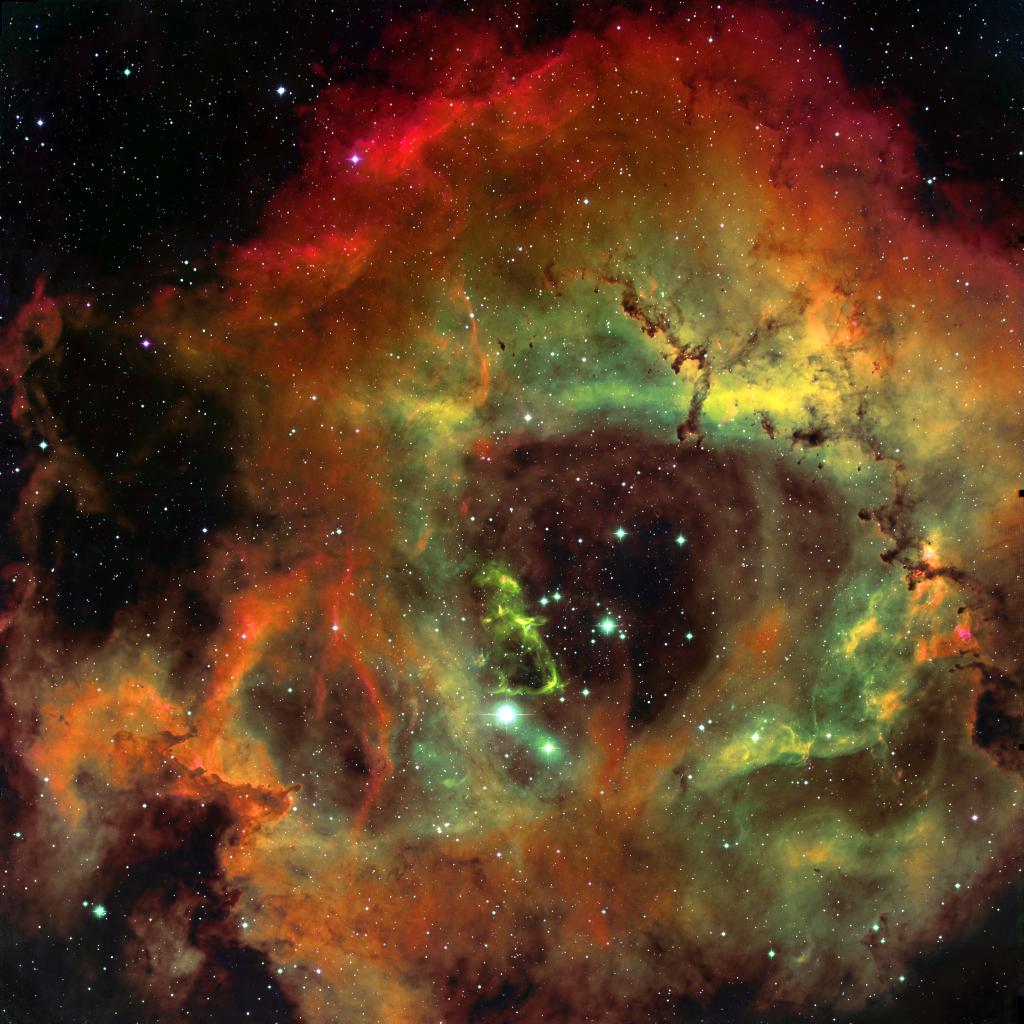 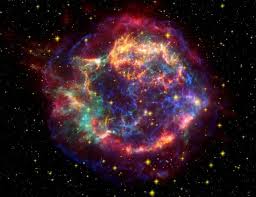 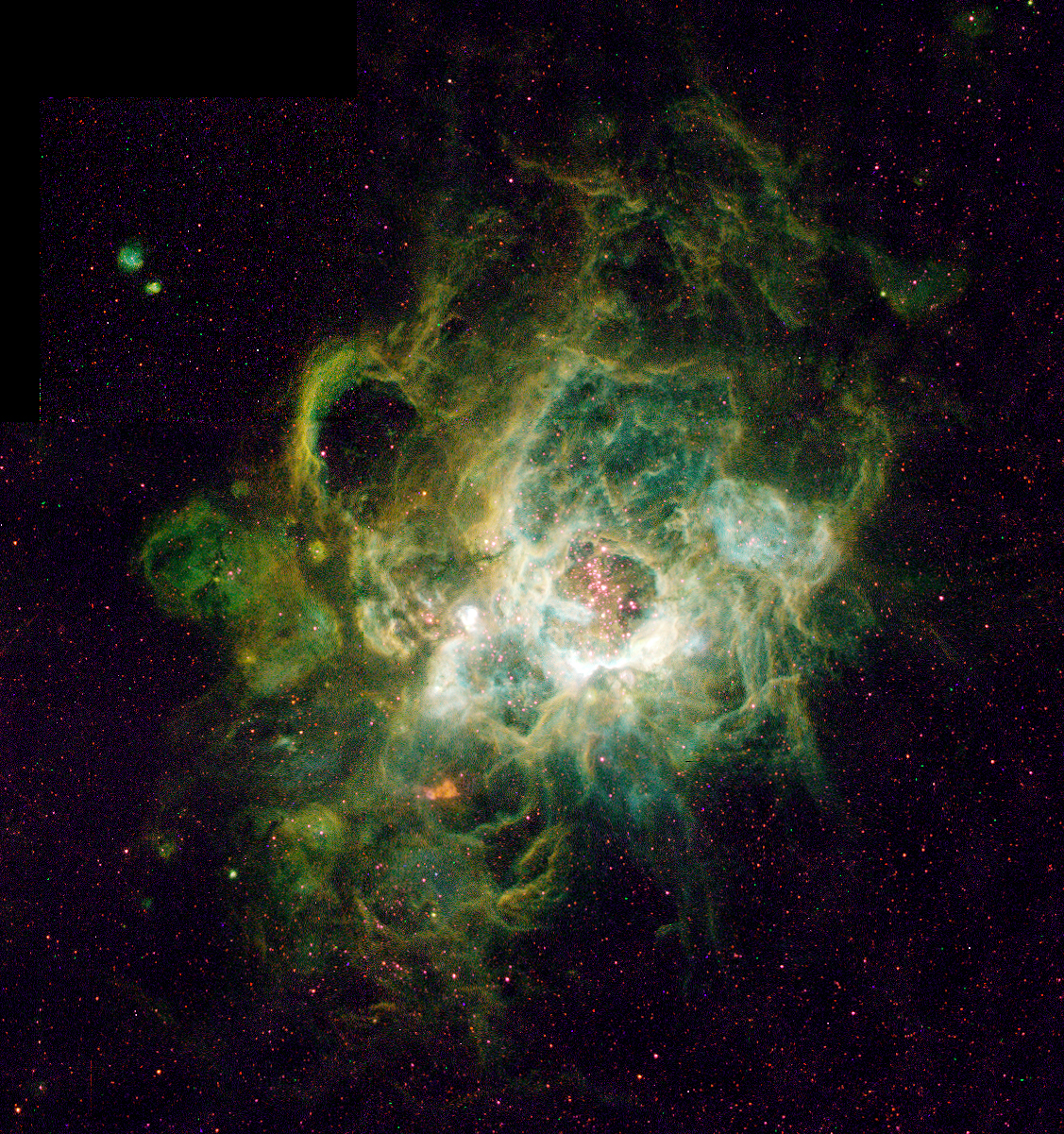 The Hydrogen Line emission Spectra
Three series
Lyman
Emission occurs in the ultraviolet region
Balmer
Visible light region
Paschen
Occurs in infrared region
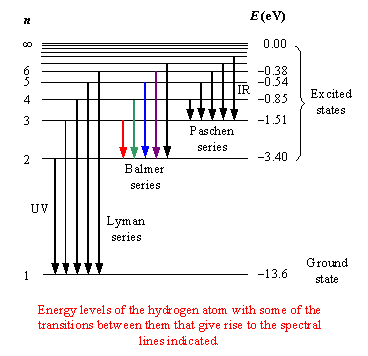 Wave theory—predicted H to have a continuous spectrum.
Quantum theory was developed to explain the line emission spectra of H.
Since H only emitted specific frequencies of light, the energy differences between energy states must be fixed as well.

Provided the idea for the Bohr model of the atom.
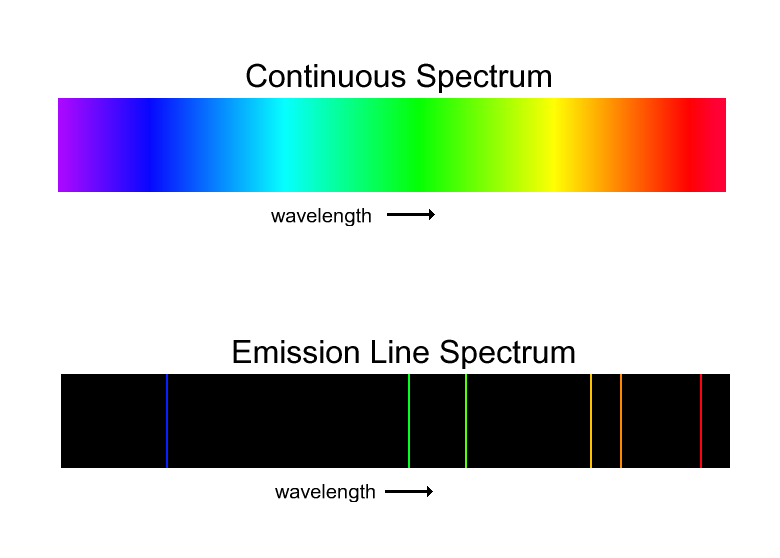 Bohr Model of Hydrogen atom
Niels Bohr model of the atom
Electrons can only circle nucleus in paths or orbits (like planets around the sun)
Each orbit level has a fixed amount of potential energy. 
Electrons have higher energy the further away from the nucleus they are.
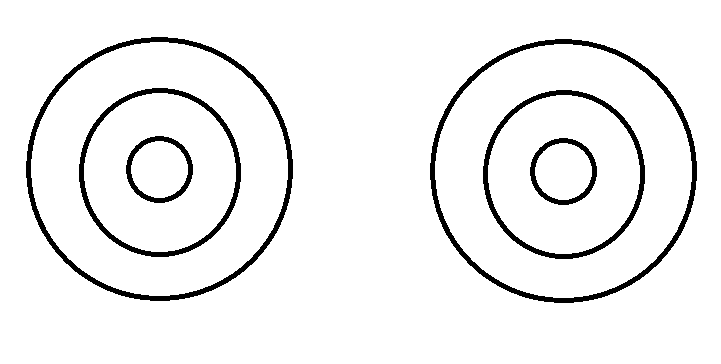 E3
E3
E2
E2
E1
E1
Absorption
Emission
One problem…
Bohr’s model only worked for Hydrogen, a single electron atom. 
It did not apply to atoms with more than one electron. 
Did not explain the chemical behavior of atoms
Section 2
The Quantum Model of an Atom
Why do reactivities of atoms vary?
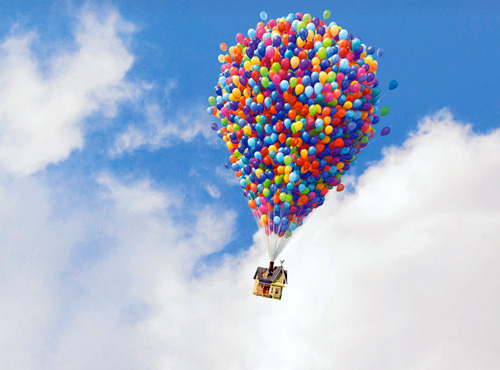 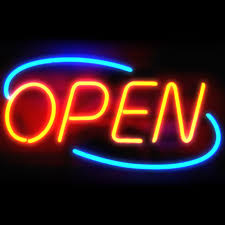 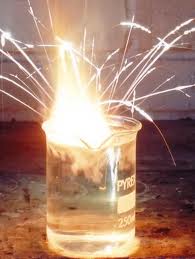 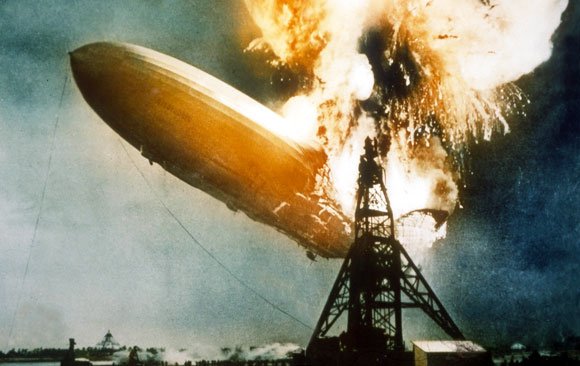 Electrons as waves
1924—Louis de Broglie proposed that electrons also carried dual wave-particle nature. 
Suggested that electrons behaved as waves in that they could only exist at specific frequencies. 
These frequencies corresponded to the quantized energies of Bohr’s orbits. 

How??
Combined Planck’s E = hc/λ and E = mc2. 
Suggested that anything with mass and velocity has a λ.
Therefore, electrons behave as waves also.
Heisenburg Uncertainty Principle
If electrons behave as both particles and waves, where are they in the atom??


Heisenburg Uncertainty Principle—it is impossible to determine simultaneously both the position and velocity of an electron or any other particle.
Schrodinger Wave Equation
Quantization of electron energies was a natural outcome of the equation. 

Laid the foundation for quantum theory, which describes the wave properties of electrons mathematically. 

Solutions are known as wave functions and give the probability of finding an electron in a given place around the nucleus.
Schrodinger Cont.
Proposed that electrons do not travel around the nucleus in neat orbits, such as the planets around the sun. 
Electrons exist in regions called orbitals, or a 3D region around the nucleus that indicates the probable location of an electron.
Atomic orbitals and Quantum numbers
Quantum numbers—specify the properties of atomic orbitals and the properties of electrons in orbitals
Four numbers:
Principle quantum number—main energy level
Angular momentum—shape or orbital
Magnetic—orientation of orbital 
Spin of electron—fundamental spin state of electron
Section 3
Electron Configurations
Electron configurations
What are they??
The arrangement of electrons in an atom
All electrons want to be in as low of an energy state as possible (ground-state electron config).

Simple rules allow us to easily determine the electron configs of atoms
Rules governing electron Configs
Aufbau principle—an electron occupies the lowest energy orbital that can receive it.

Pauli exclusion principle—no two electrons in the same atom can have the same set of four quantum numbers. 

Hund’s rule—orbitals of equal energy are each occupied by one electron before any orbital is occupied by a second electron, and all electrons in singly occupied orbitals must bear the same spin state.
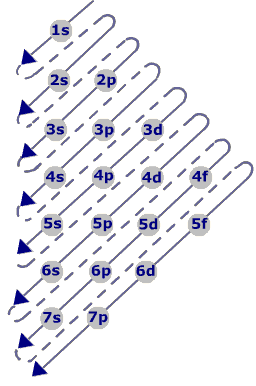 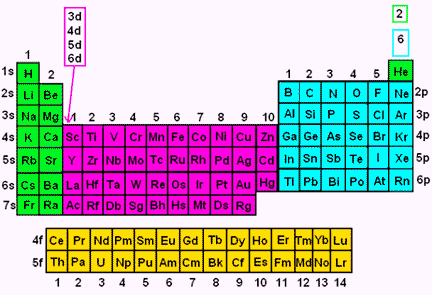 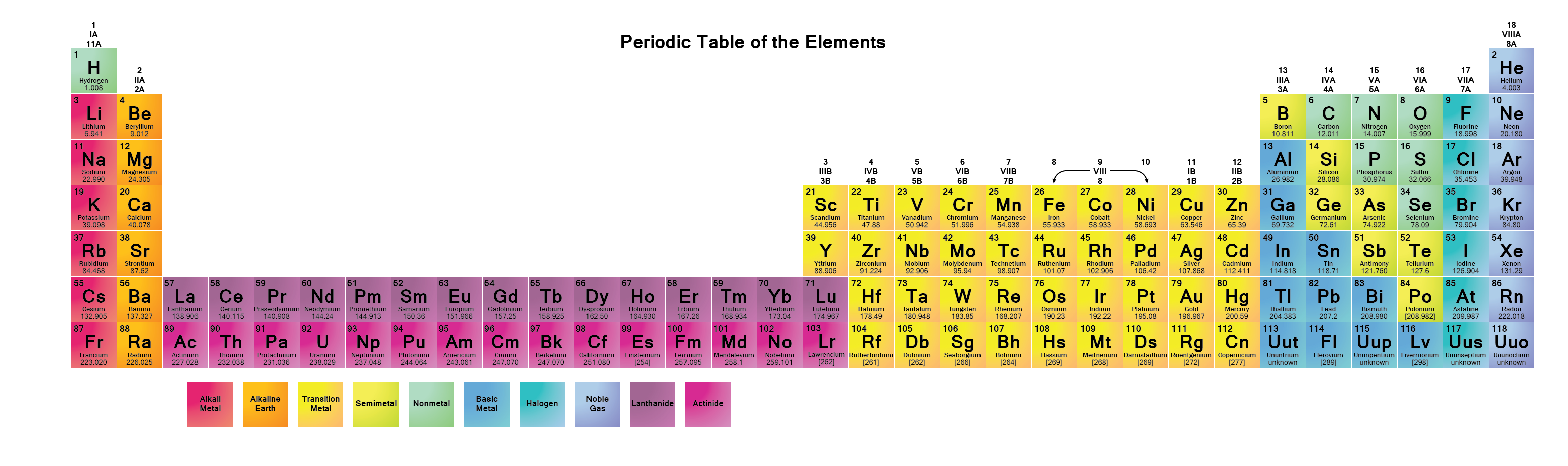 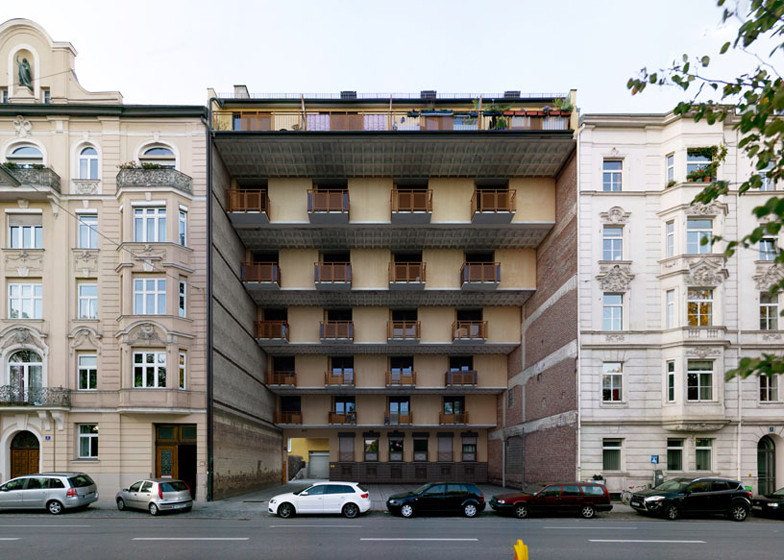 Representing Electron configs
Three ways
Orbital Notation—Uses arrows for electrons to show spin states.

Electron-configuration notation—number of electrons in a sublevel is shown as a superscript

Noble gas notation—symbol for noble gas is enclosed in brackets
Orbital diagram practice
Draw the orbital diagram for fluorine.



Draw the orbital diagram for bromine.
Electron configuration practice
Write the ground state electron configuration for nickel.



Write the ground state electron configuration for lead.
Noble gas notation practice
Write the noble gas notation for nickel.



 Write the noble gas notation for lead.